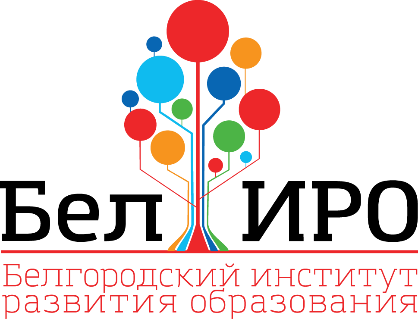 Учет результатов деятельности педагогического работника при проведении аттестации на квалификационные категории
Солодовникова Светлана Викторовна,
старший методист центра 
сопровождения аттестации педагогических 
и руководящих работников
Белгород, 2021
Основные нормативно-правовые акты,
                                   регулирующие процедуру аттестации:


Приказ Министерства образования и науки РФ от 07.04.2014 № 276 «Об утверждении Порядка проведения аттестации педагогических работников организаций, осуществляющих образовательную деятельность» 


- Приказ департамента образования Белгородской области от 02.07.2019 № 2011 «Об утверждении региональных документов по аттестации педагогических работников»
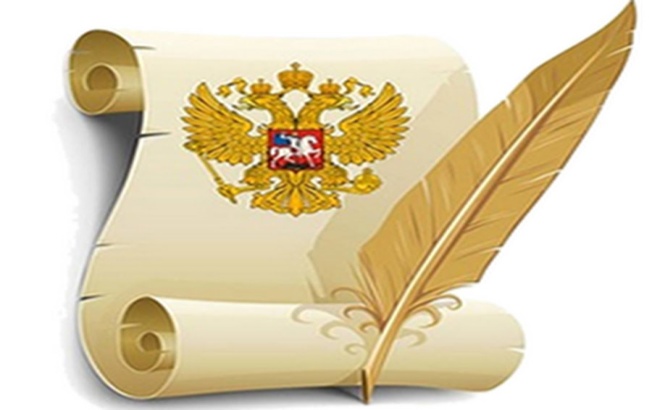 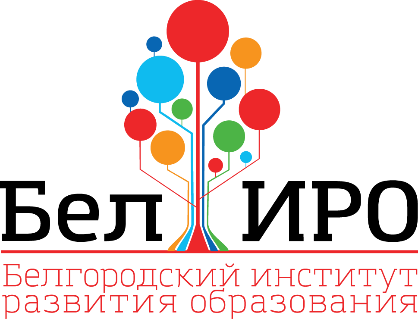 Сайт ОГАОУ ДПО «БелИРО» - beliro.ru
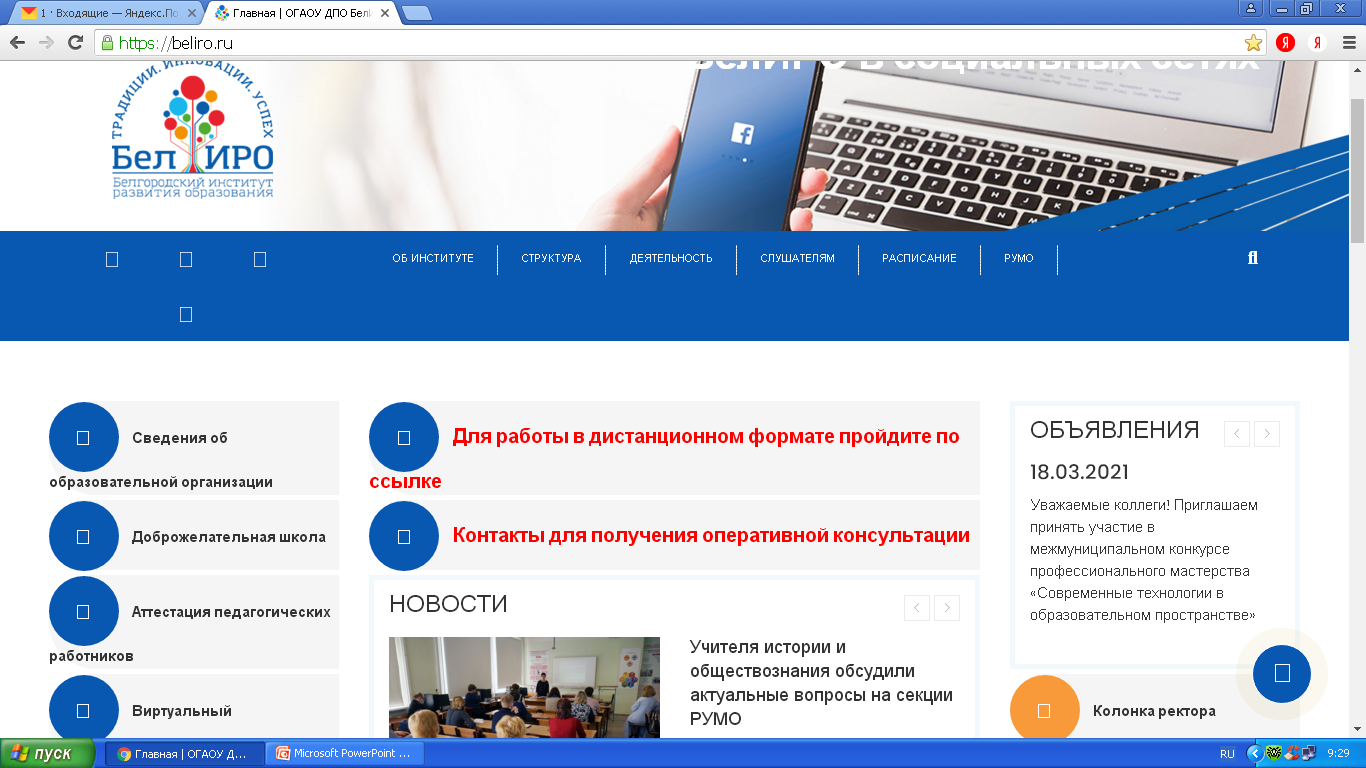 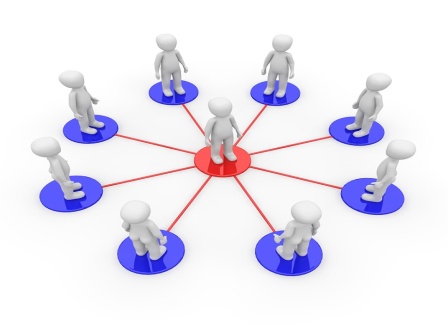 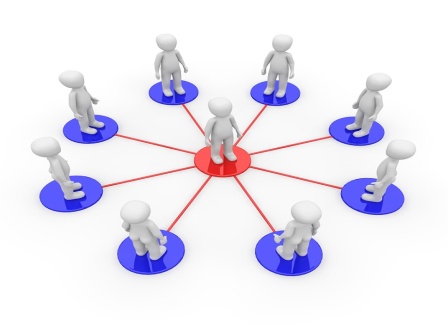 Подача заявления
Заявление необходимо подать в рекомендуемые сроки
- На бланке установленного образца
Через 2 года при аттестации на «высшую» категорию при имеющейся «первой»
Через 5 лет после предыдущей аттестации
По занимаемой должности (должностям)
- С датой в день подачи заявления
- С заявлением предоставляются документы, подтверждающие наличие квалификационной категории и документ, дающий право пройти аттестацию без оценки портфолио (при наличии)
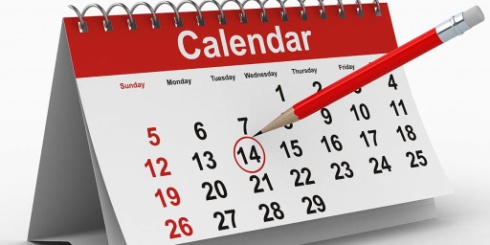 Осуществление письменного уведомления педагогов
Специалист центра аттестации
Координатор в  организации
5
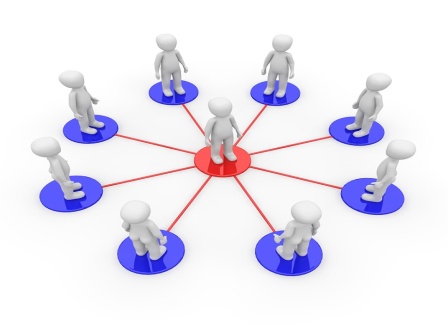 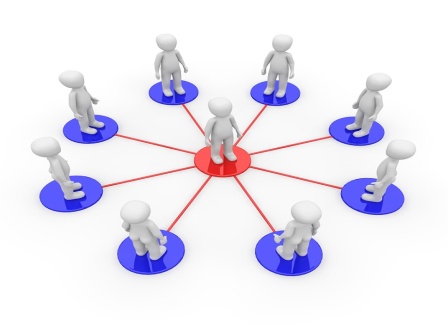 Критерии и показатели
Показатели и критерии, используемые при аттестации педагогов, разрабатываются и корректируются (при необходимости) рабочими группами, создаваемыми приказом департамента образования Белгородской области, в соответствии с пунктами 36 и 37 приказа Министерства образования и науки Российской Федерации от 07.04.2014 № 276 «О порядке проведения аттестации педагогических работников организаций, осуществляющих образовательную деятельность» и утверждаются приказом департамента образования Белгородской области
Сайт ОГАОУ ДПО «БелИРО» - beliro.ru
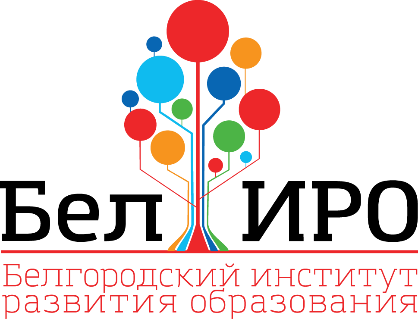 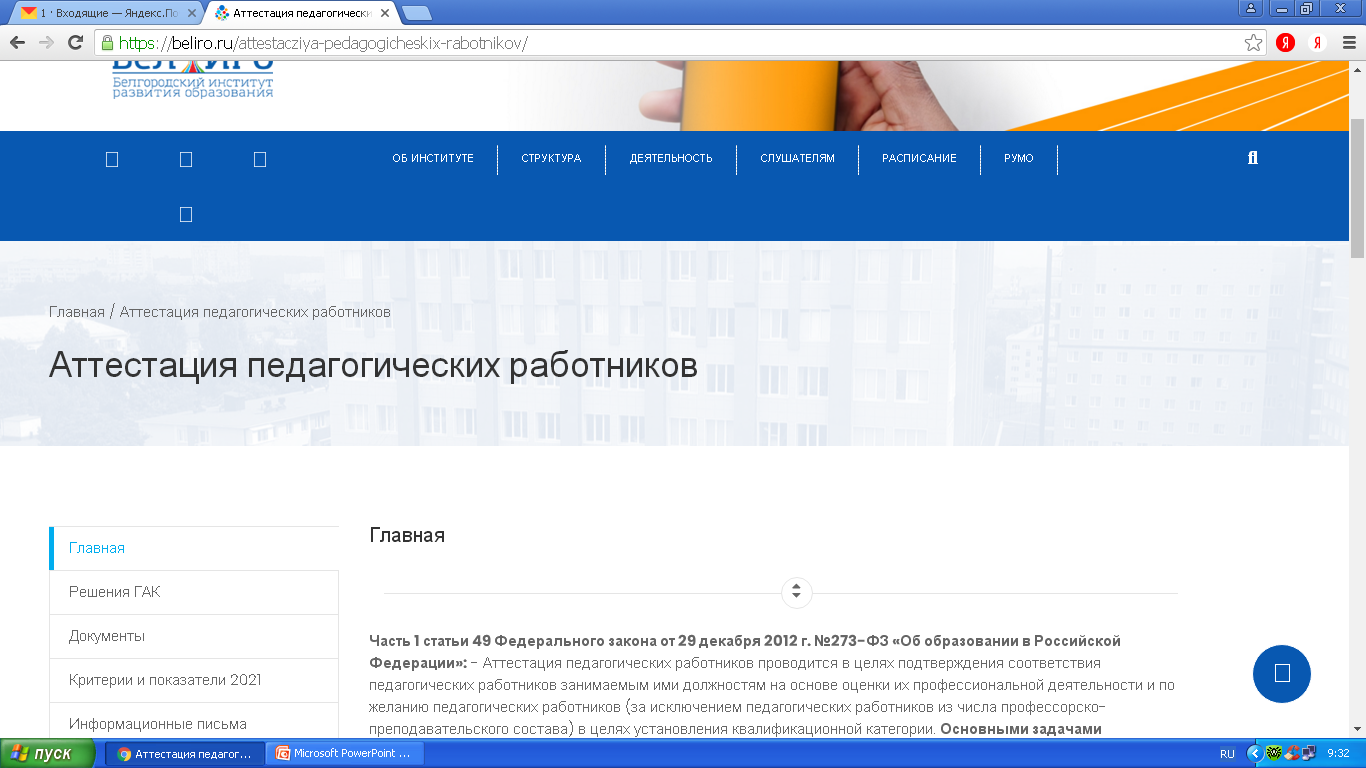 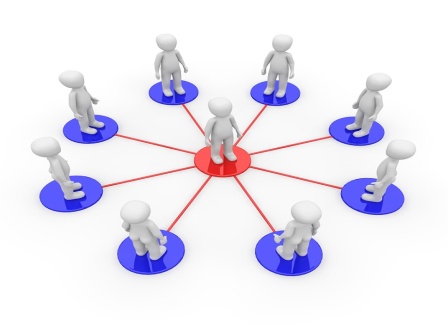 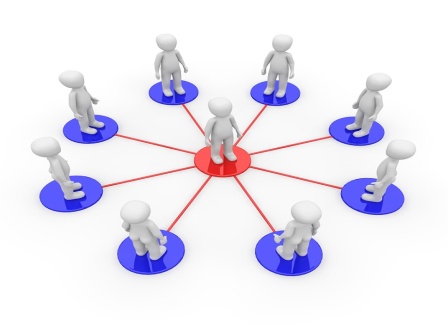 Критерии и показатели
Действующие критерии утверждены приказом департамента образования Белгородской области от 28.08.2020 № 2255 «Об утверждении критериев, применяемых при аттестации педагогических работников в целях установления квалификационных категорий»
Смотреть вкладку «Учреждения дополнительного образования»
Показатели должны быть за межаттестационный период
Критерии и показатели
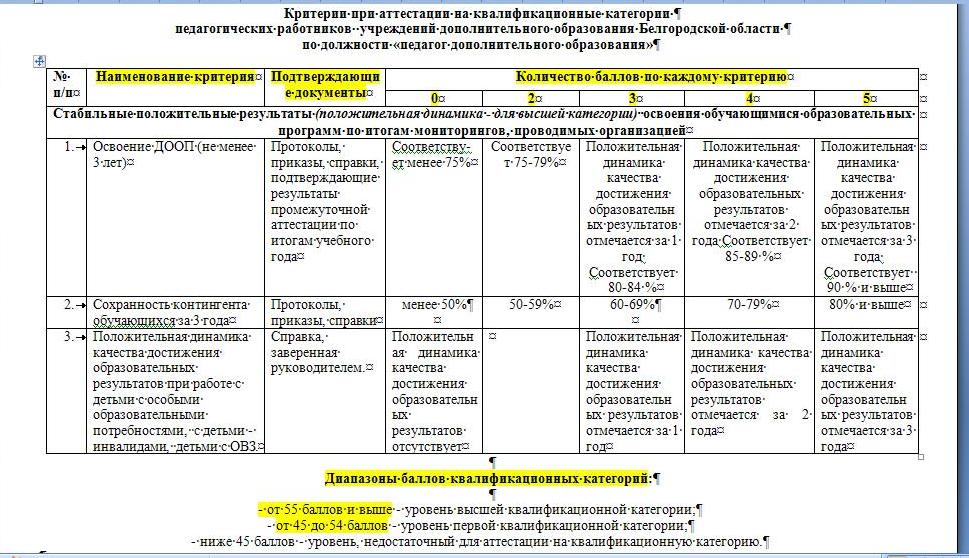 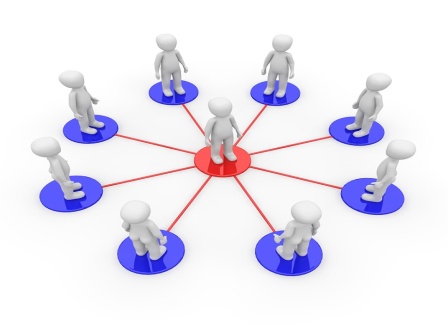 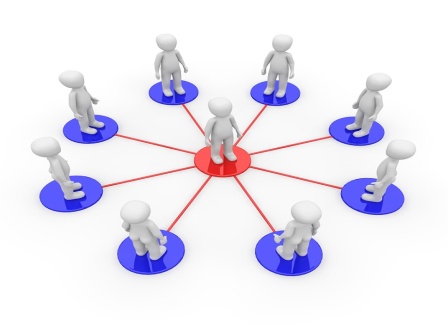 Размещение портфолио на ЭМОУ
-  Заходить только под своим логином и паролем
 Размещать только подтверждающие документы, указанные в  критериях
 Размещать один из подтверждающих документов
 Размещать документы подтверждающие наибольший результат (на наивысшем уровне)
Соблюдать установленные сроки
Ответственность за достоверность предоставленных данных несет лицо, разместившее соответствующие документы в ЭМОУ
Основные этапы, на которых возникают затруднения
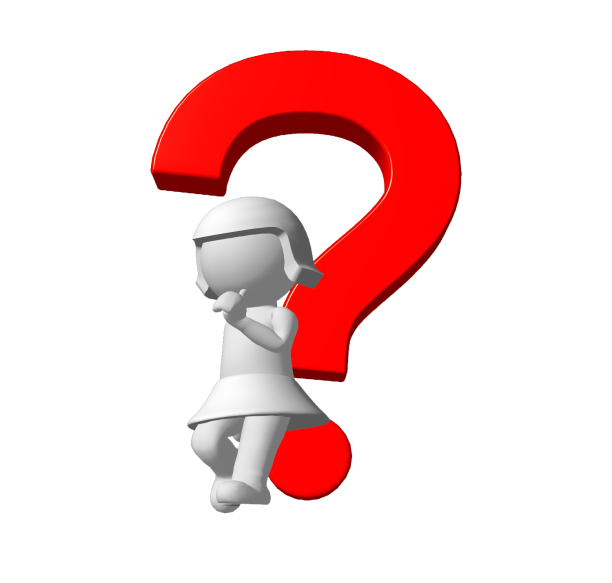 11
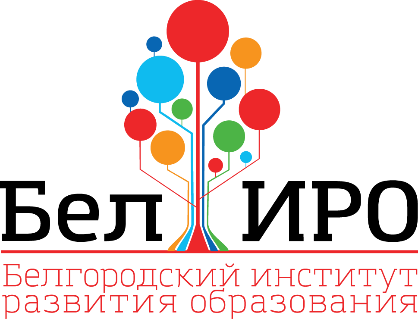 Спасибо за внимание!

Надеемся на продуктивное 
взаимодействие и сотрудничество!